Figure 1. Group-averaged EEG and MEG sensor-level signals, time-locked to the target word, for low and high expectation ...
Cereb Cortex, Volume 26, Issue 4, April 2016, Pages 1377–1387, https://doi.org/10.1093/cercor/bhu219
The content of this slide may be subject to copyright: please see the slide notes for details.
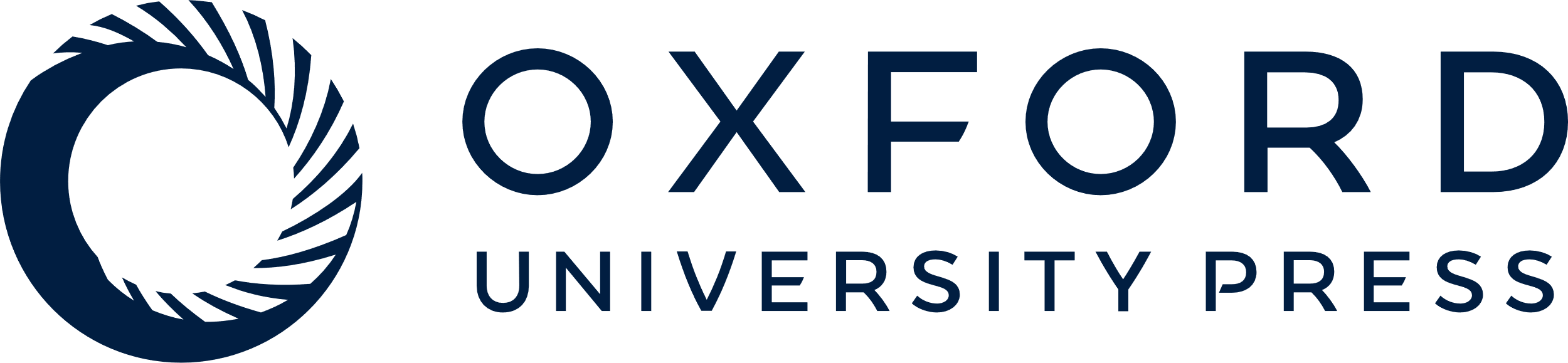 [Speaker Notes: Figure 1. Group-averaged EEG and MEG sensor-level signals, time-locked to the target word, for low and high expectation unrelated minus related contrast. (A) Mean EEG-evoked responses across the 4 quadrant regions in which EEG sensor analyses were conducted. (B) Root mean square MEG-evoked responses, calculated across planar gradiometers only, in frontal, parietal, temporal, and occipital regions.


Unless provided in the caption above, the following copyright applies to the content of this slide: © The Author 2014. Published by Oxford University Press. All rights reserved. For Permissions, please e-mail: journals.permissions@oup.com]